RAN4#104-bis-e Main session GTW schedule
[Speaker Notes: [104-e][109] NRSL_enh_maintenance		60min
[104-e][104] NR_6 GHz_licensed		20min]
Email discussion procedures/timelines
2nd round (Oct 14~19)
Pre-meeting
1st round (Oct 10~13)
Quiet Period
2nd round (Oct 14~19)
00:00 UTC
Thu
Fri
Sat/Sun
Mon
Tue
Wed
Thu
Fri
Sat/Sun
Mon
Tue
Wed
kicks off 2nd no later than 3:00 UTC
Final checking window
 (check if final Tdoc is agreeable)
Mon 19:00 ~ Tue16:00 UTC
Quiet period 3:00 Sat-23:00 Sun UTC
Quiet period 3:00 Sat-23:00 Sun UTC
Companies need feed back if tdoc is submitted in wrong agenda or tdoc is missing from email summary
Extended discussions for controversial topics
Comments on initial summary, checking agenda
3:00 UTC
GTW session
3:00-6:00  UTC
GTW session
3:00-6:00 UTC
GTW session
3:00-6:00 UTC
GTW session
3:00-6:00 UTC
Chair update report & Tdoc number 
4:00 UTC on Sat
08:00 UTC
Please do not upload the formal tdocs before the end of checking window
Meeting starts
8:00 UTC
1st round comments & responses
8:00 UTC
2nd round draft summary
08:00 UTC
2nd round formal summary
8:00 UTC
Companies need provide drafts &  revisions as early as possible
12:00 UTC
GTW session
13:00-16:00 UTC
GTW session
13:00-16:00 UTC
GTW session
13:00-16:00 UTC
Due to Holiday in China and other regions, the initial summary deadline is October 9th. For moderators located in other regions, appreciate if you could provide it earlier
Window closes &final comments
16:00 UTC
16:00 UTC
Companies need provide comments as early as possible
Initial summary
October 9th 17:00 UTC
2nd round  comments & responses
17:00 UTC
2nd round final formal Tdoc submission
17:00 UTC
Meeting closes
17:00 UTC
Strict deadline for new tdoc number request
Update 2nd round draft Tdoc
19:00 UTC
2nd round initial drafts & revisions (deadline for new tdoc# request) 
23:59 UTC
Chair announce which topics will continue 
23:59 UTC
24:00 UTC
1st round formal summary
23:59 UTC
Timeline for moderator
Deadline for comments and tdoc
GTW session 
(main, RRM, BS)
Note 1: Comments and tdocs submitted after the deadlines will not be considered
Note 2: Basket WIs Email discussion procedures/timelines are not included. 
Note 3: During quiet periods, no email should be sent out.
Guidance of TOHRU for GTW
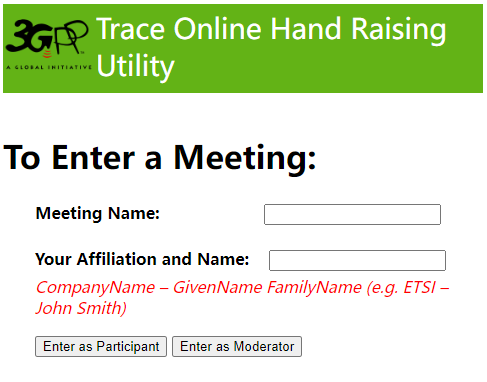 TOHRU (Trace Online Hand Raising Utility) will be used for GTW
3GPP TOHRU will be used in this meeting
Hyperlink:  https://tohru.3gpp.org/
Together with the invitation for the GotoWebinar MCC provides you with a "Meeting name" individually after your registeration 
Meeting name (TOHRU Meeting IDs):
Main session: RAN4_Main
RRM session: RAN4_RRM
BSRF_Demod_testing session: RAN4_BSRF
Enter your name 
<represented company>, <first name> <family name>e.g.: XY Telecom - Peter Mustermann
Need to manually push  "Refresh Queue" or use "Automatically refresh queue every 3 seconds", since this is different from the original TOHRU tool.
The other buttons are similar as the previous external TOHRU tool
Please find references at 
https://www.3gpp.org/ftp/tsg_ran/WG4_Radio/TSGR4_104-bis-e/Invitation
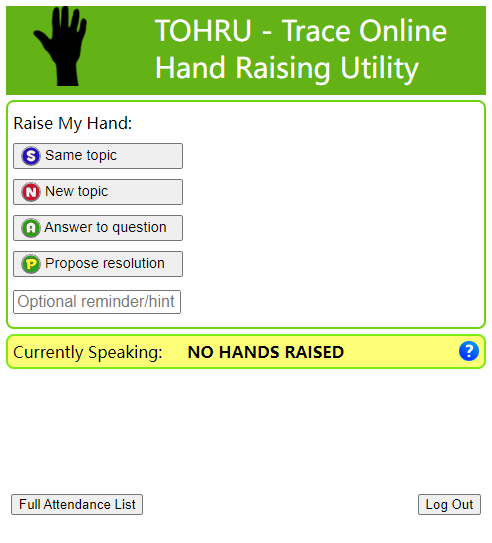